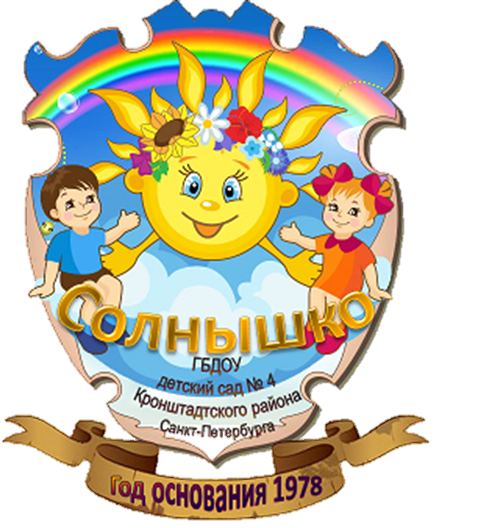 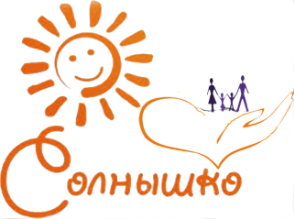 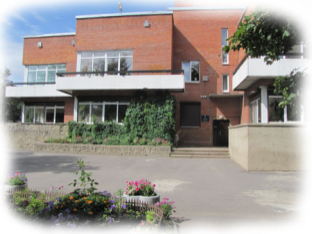 «Святки-Колядки»
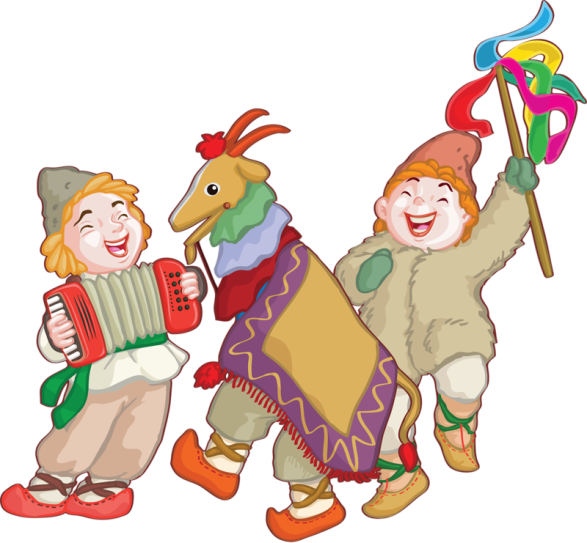 для воспитанников подготовительной группы «Искорки»  ГБДОУ детский сад № 4
с участием 
воспитанников группы «Подсолнушки» ГБДОУ детский сад № 17 Кронштадтского 
района Санкт-Петербурга
Кронштадт
2017 год
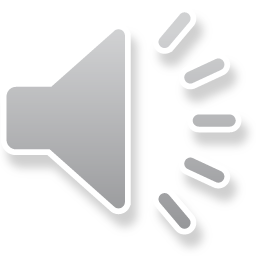 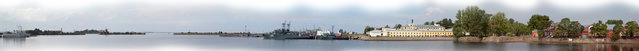 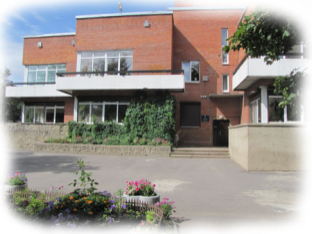 Всех зовем на наши святки!
Ждут вас игры и загадки,
Ждут всех песни, пляски, смех,
Шуток хватит здесь на всех!
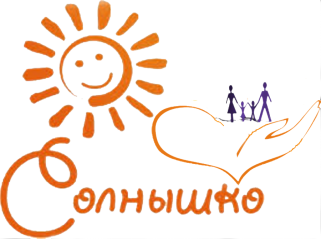 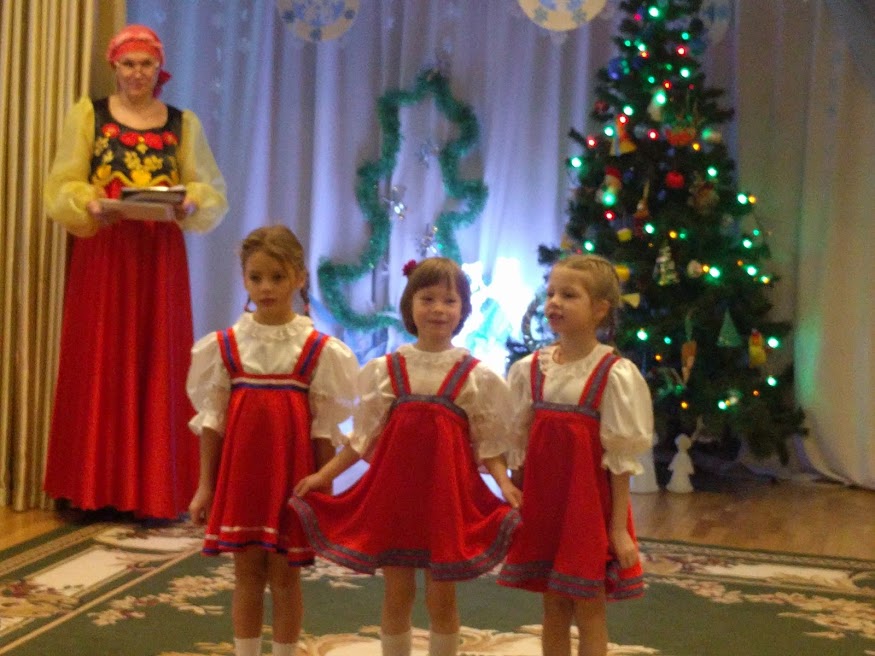 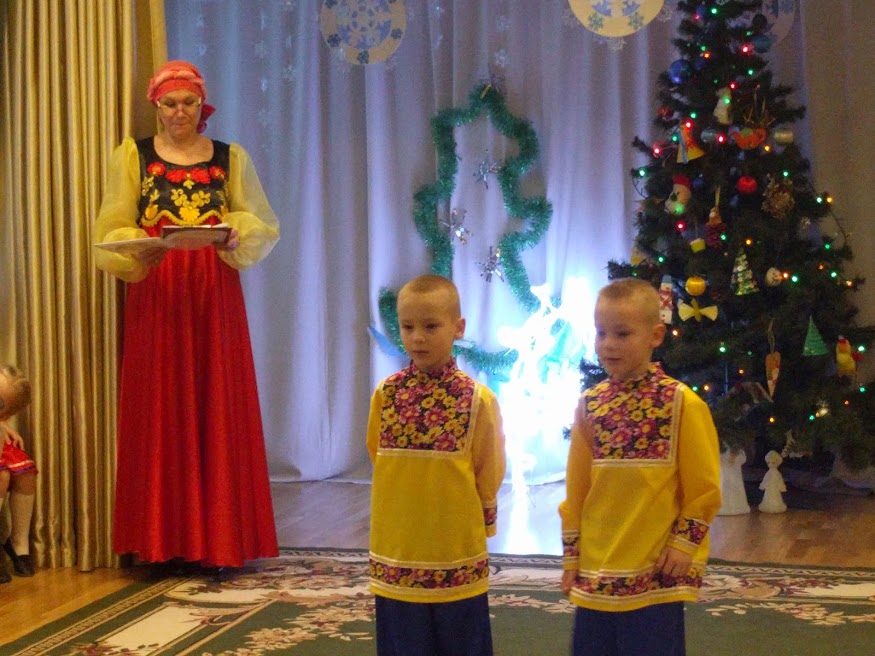 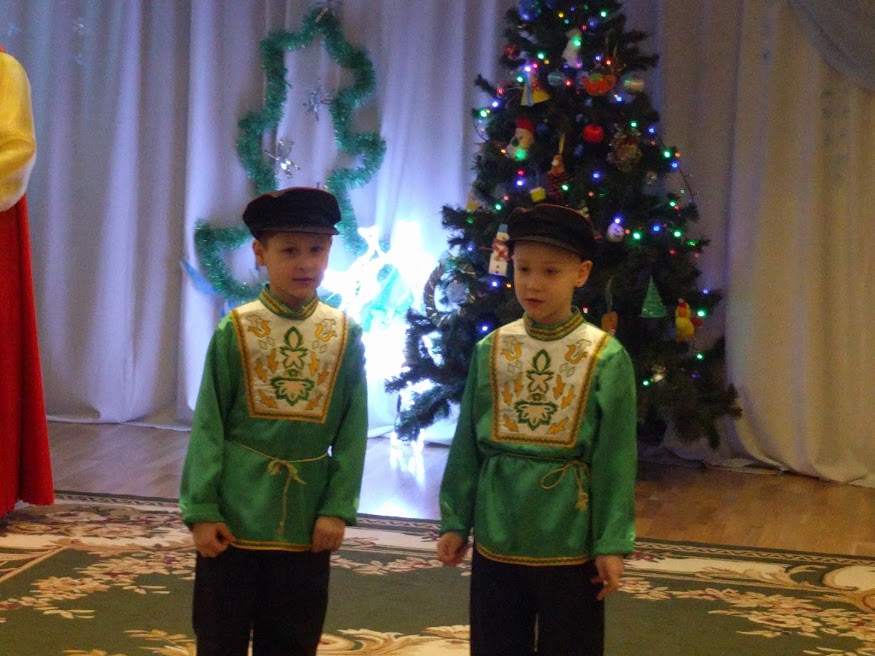 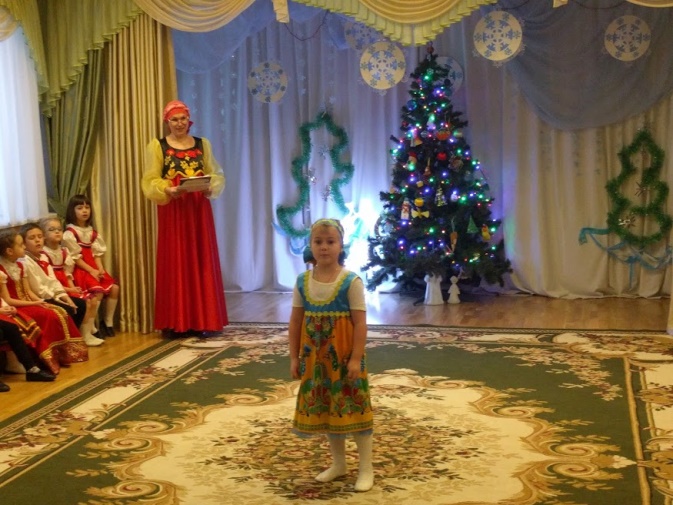 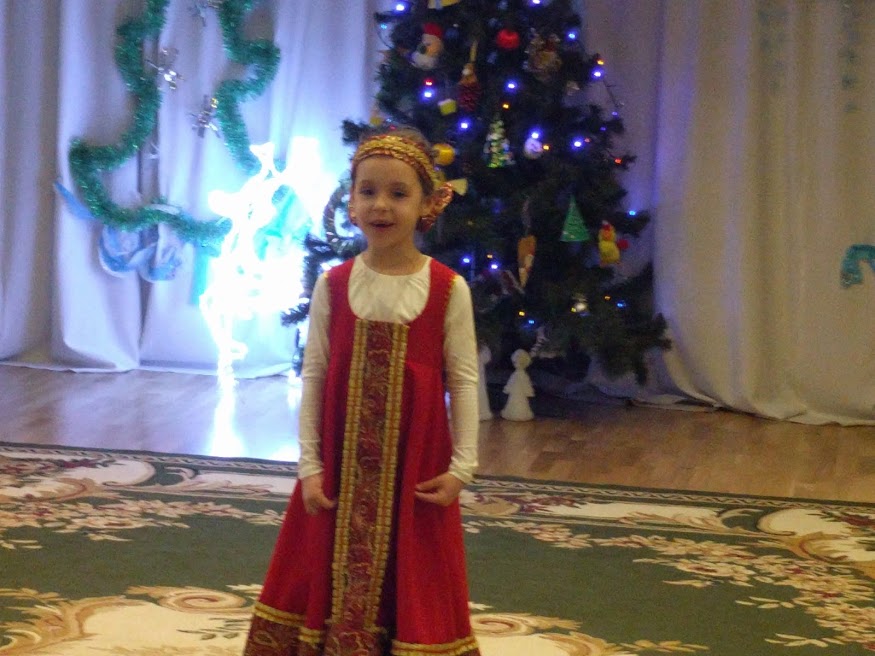 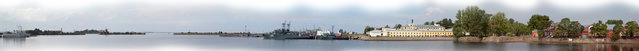 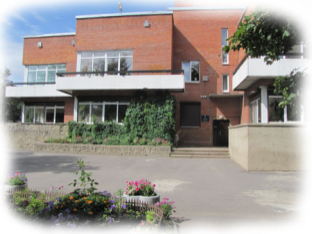 Наряжались и шутили,
Праздник ждали и любили.
Так давайте же сейчас
Встретим Коляду  у нас.
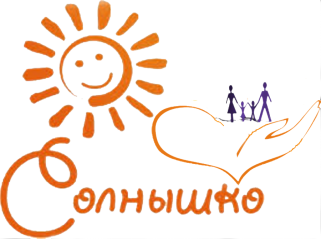 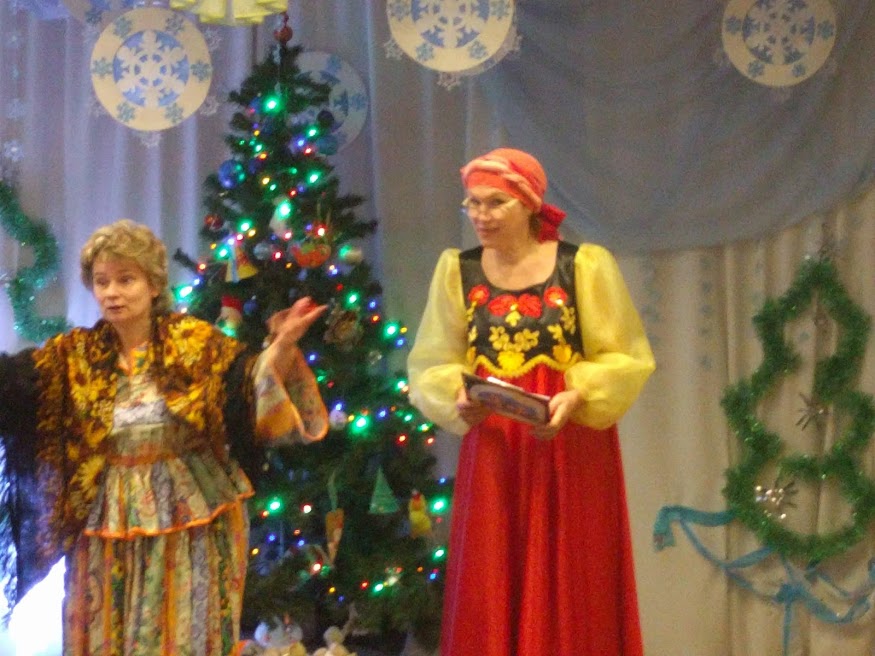 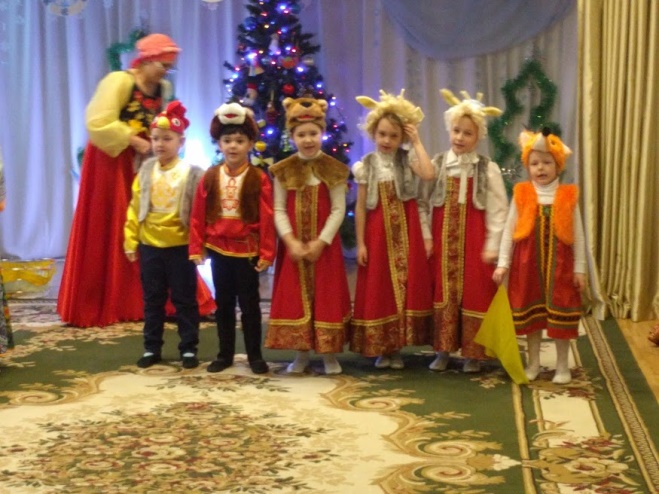 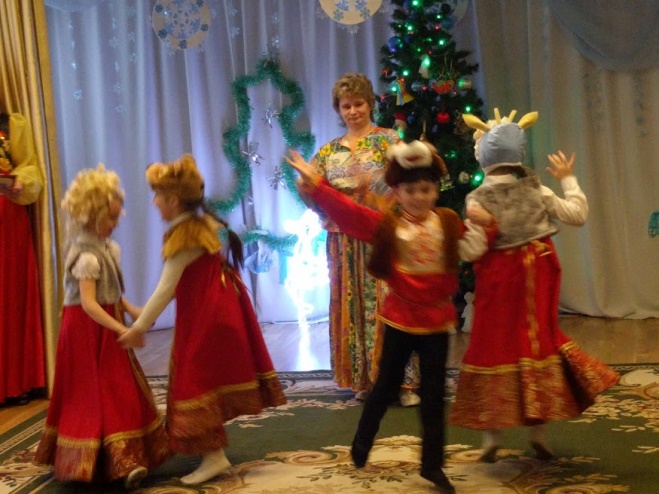 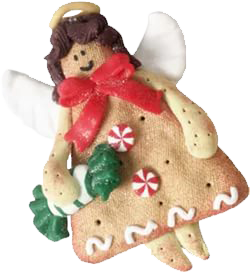 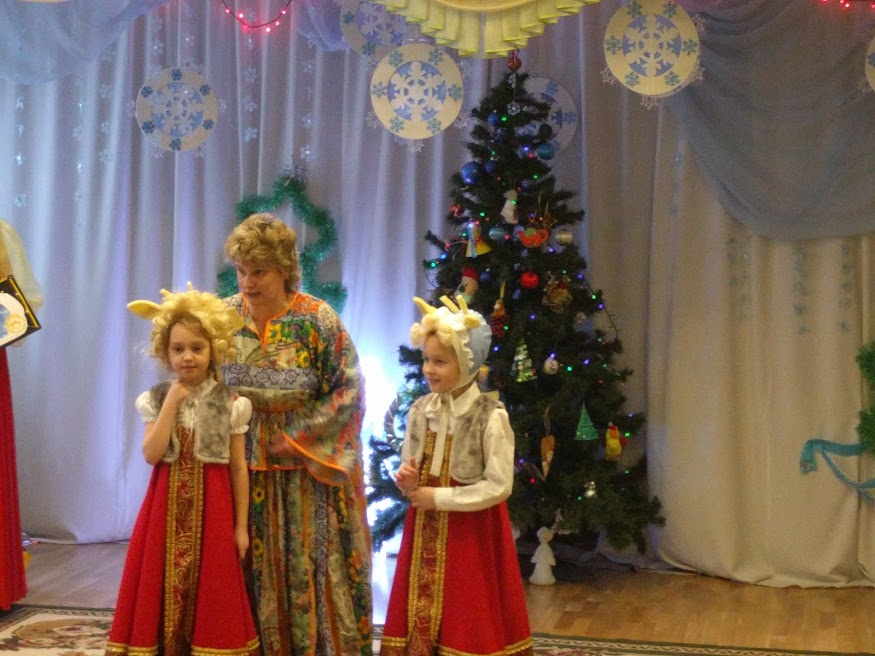 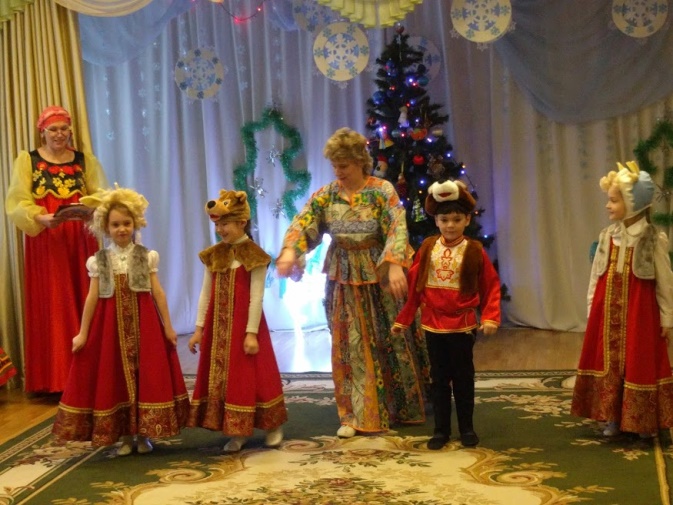 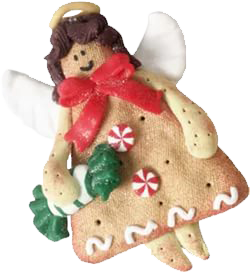 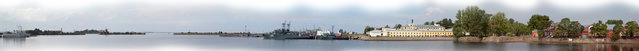 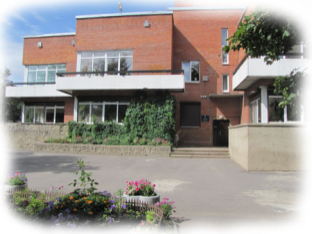 Я – Бабулечка  лесная, обожаю всех пугать,
         Но не бойтесь меня детки, вас не буду обижать
         Ух, какие здесь девицы, раскрасавицы-сестрицы,
         Добры молодцы кругом.
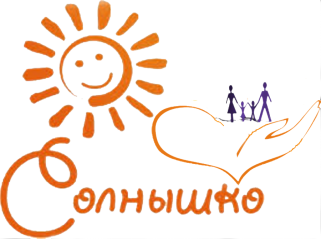 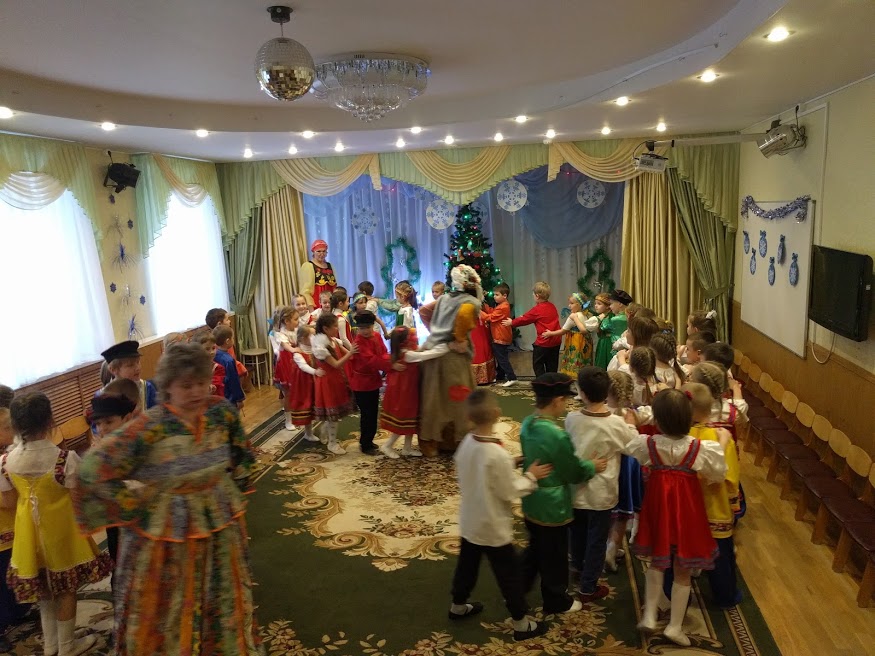 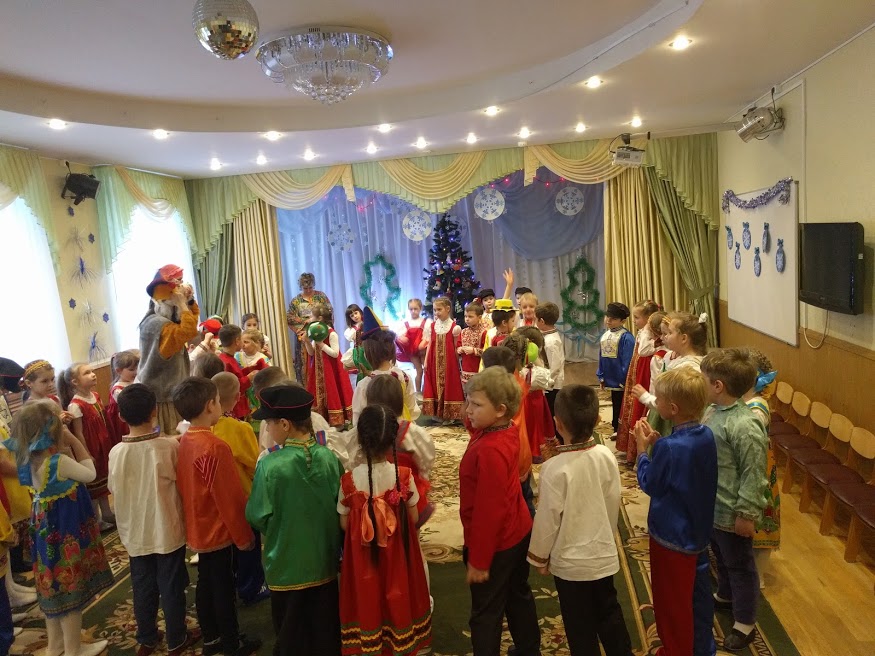 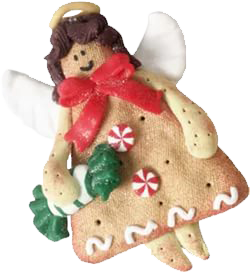 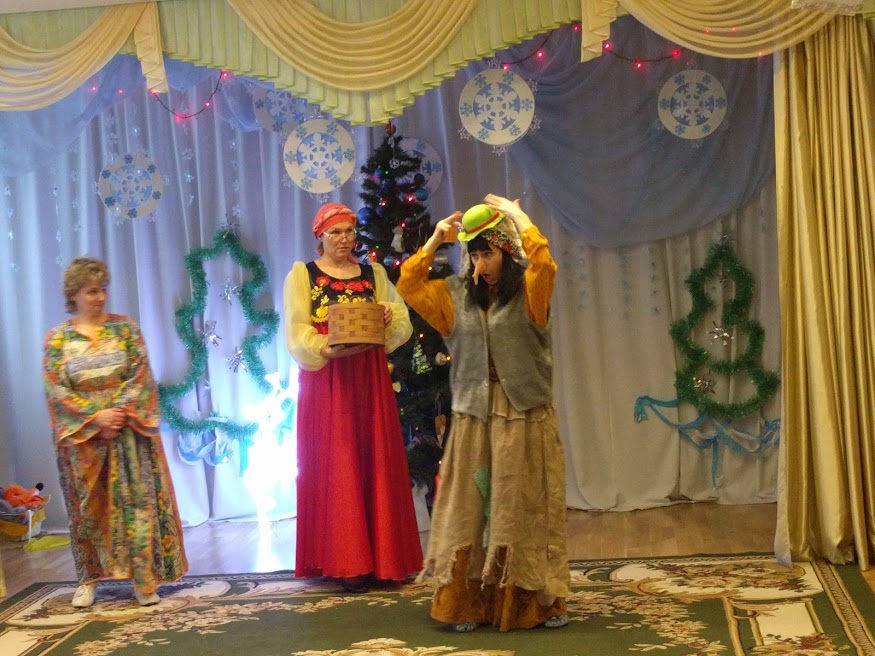 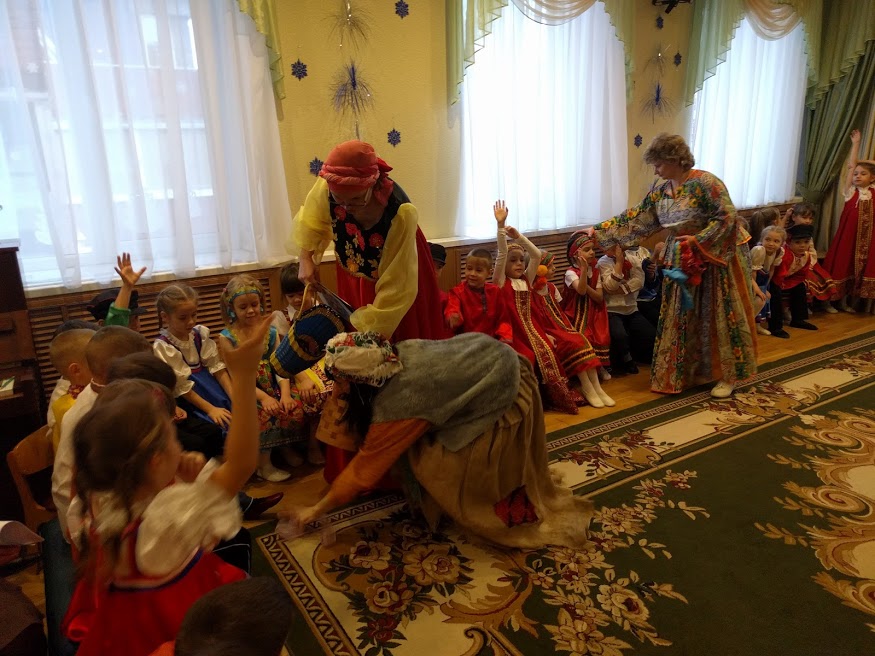 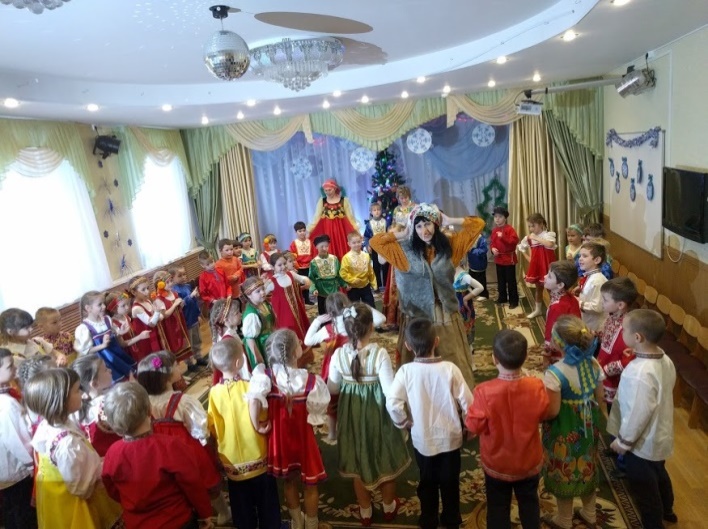 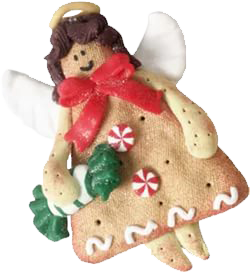 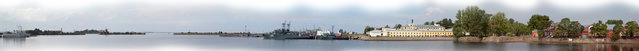 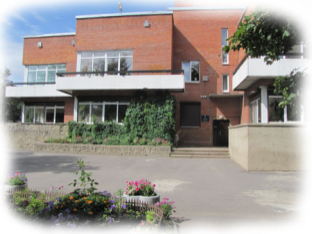 Праздник  этот  самый  длинный,
Он веселый и старинный,
Наши  бабушки и деды
Веселились  две  недели.
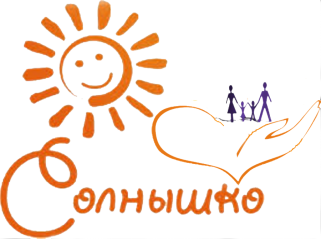 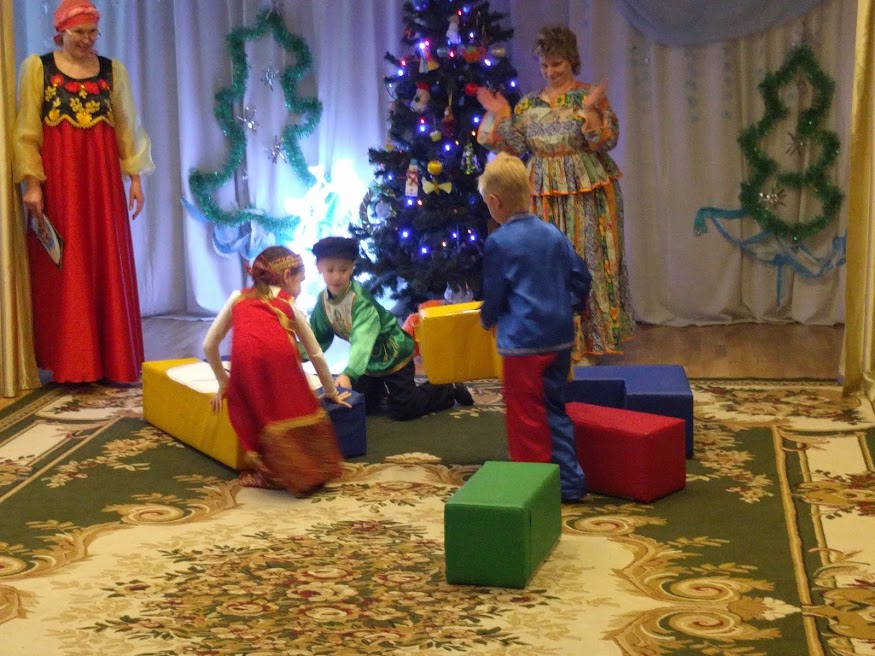 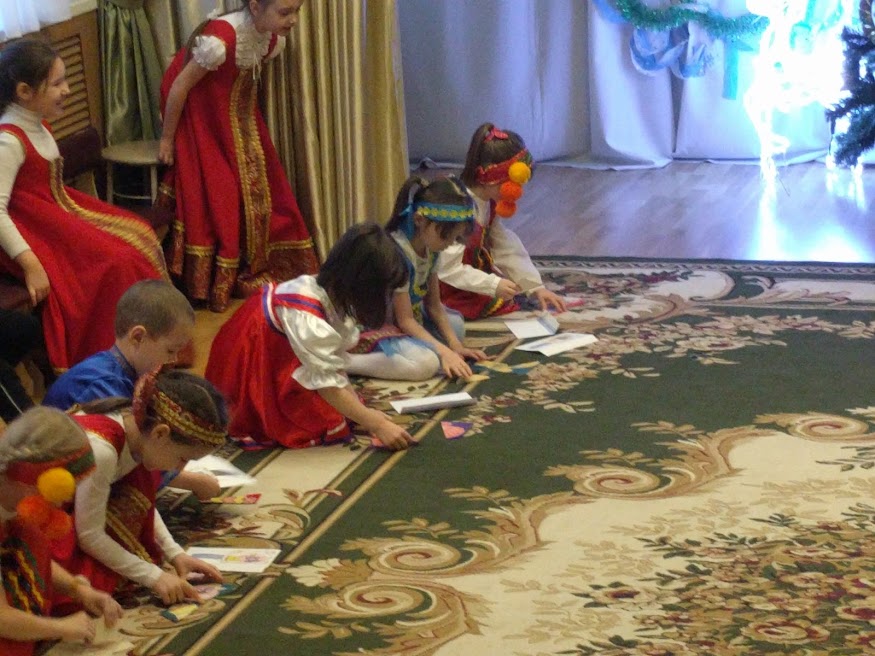 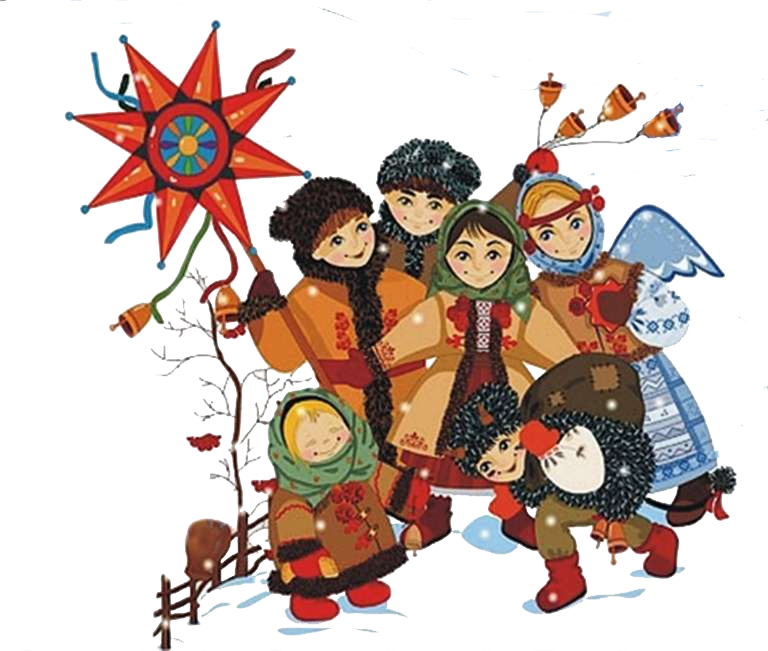 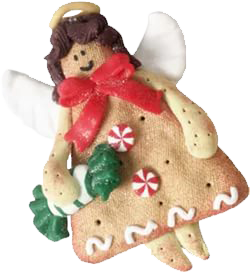 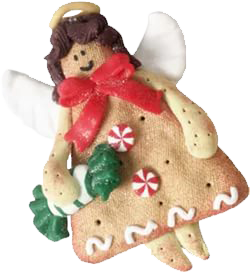 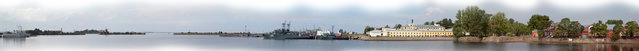 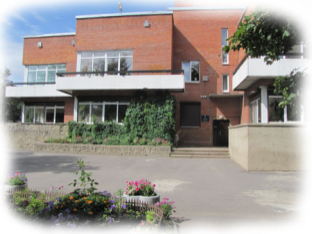 Вот помчался во весь дух
Расфуфыренный петух,
Душегрейка на меху,
Знай, кричит: Кукареку!
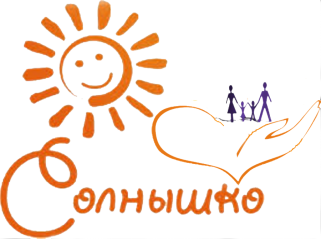 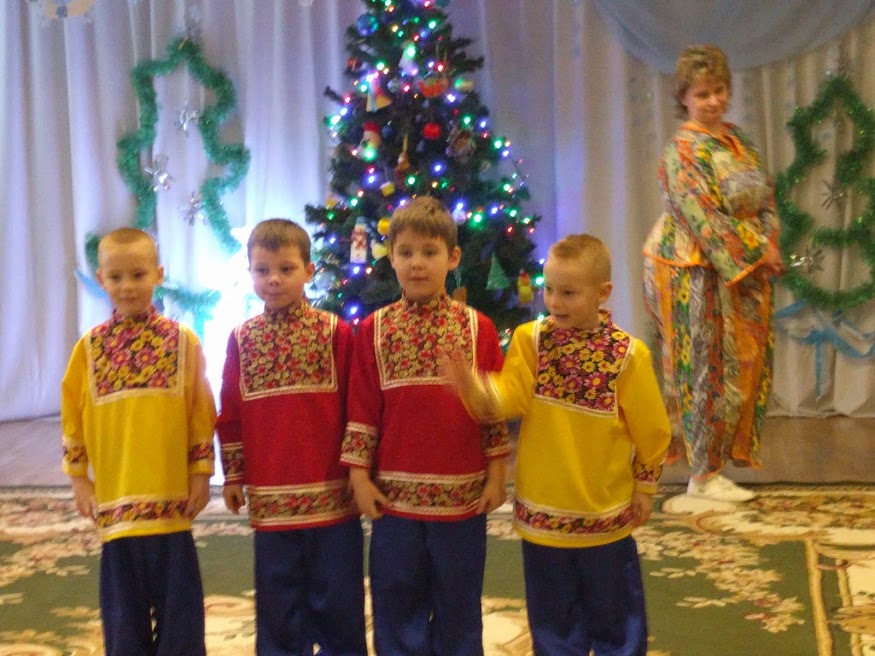 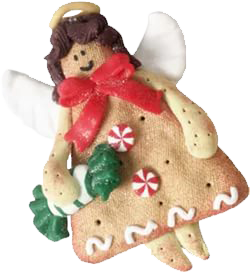 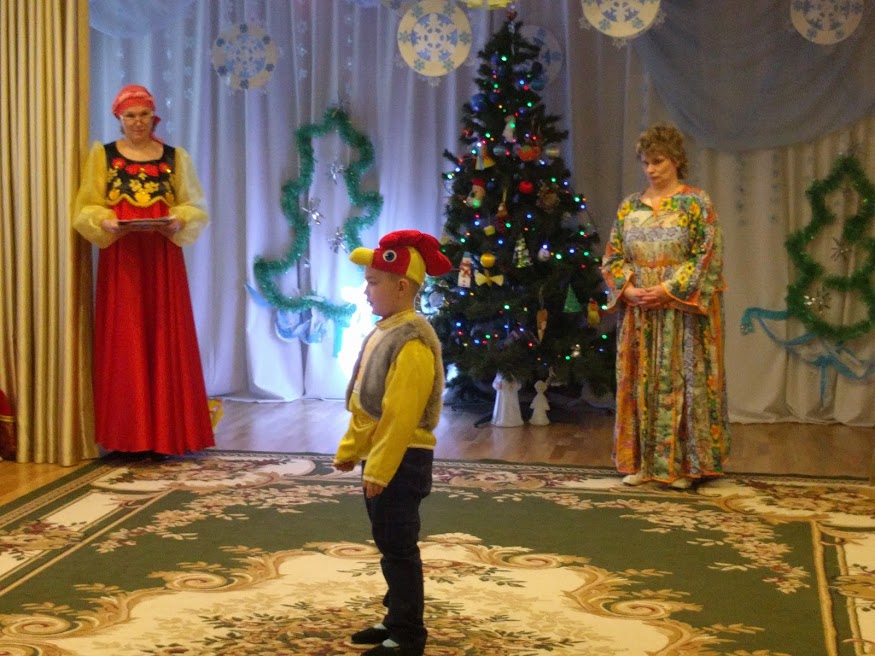 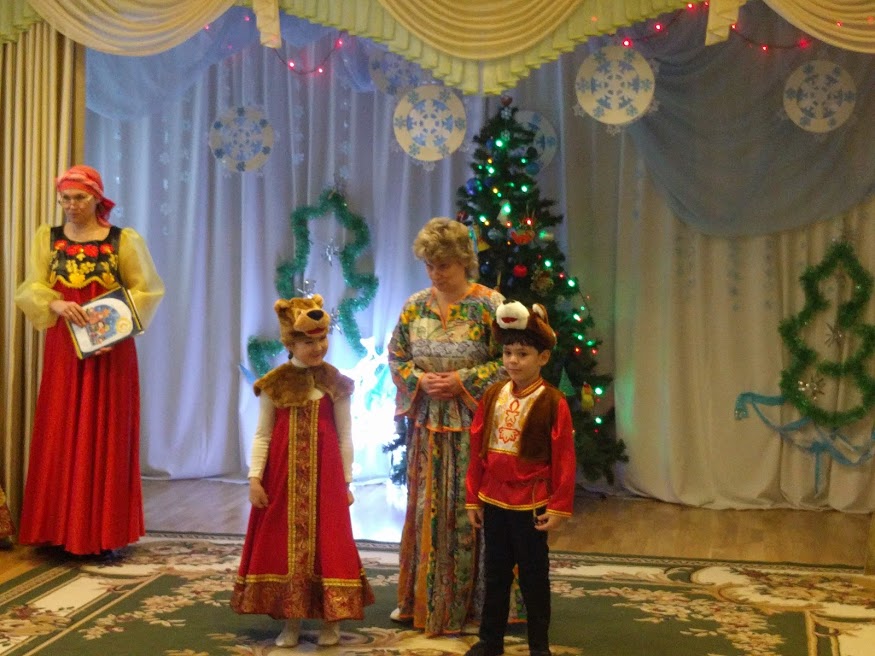 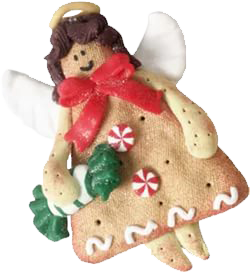 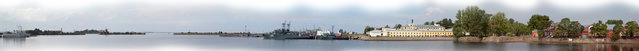 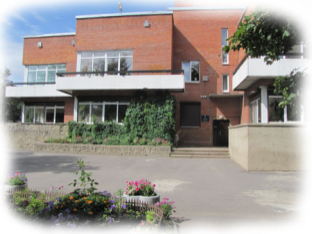 Всех не спеть нам добрых песен,
Добрых слов всех не сказать
Праздник наш прошел на славу,
В Святки любо поиграть!
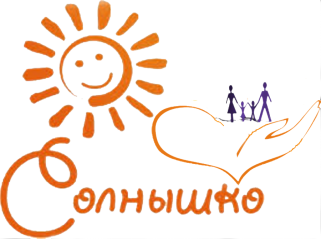 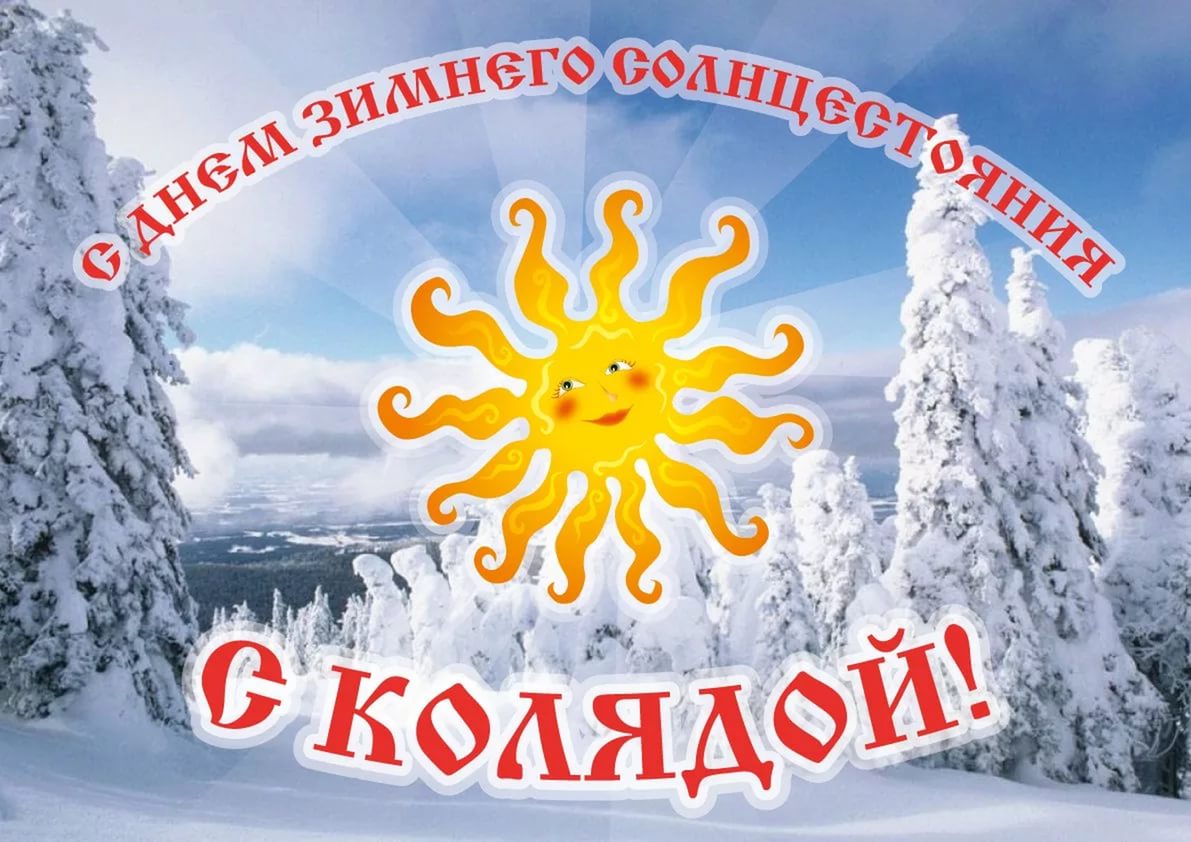 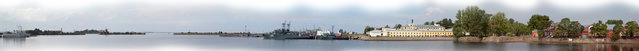